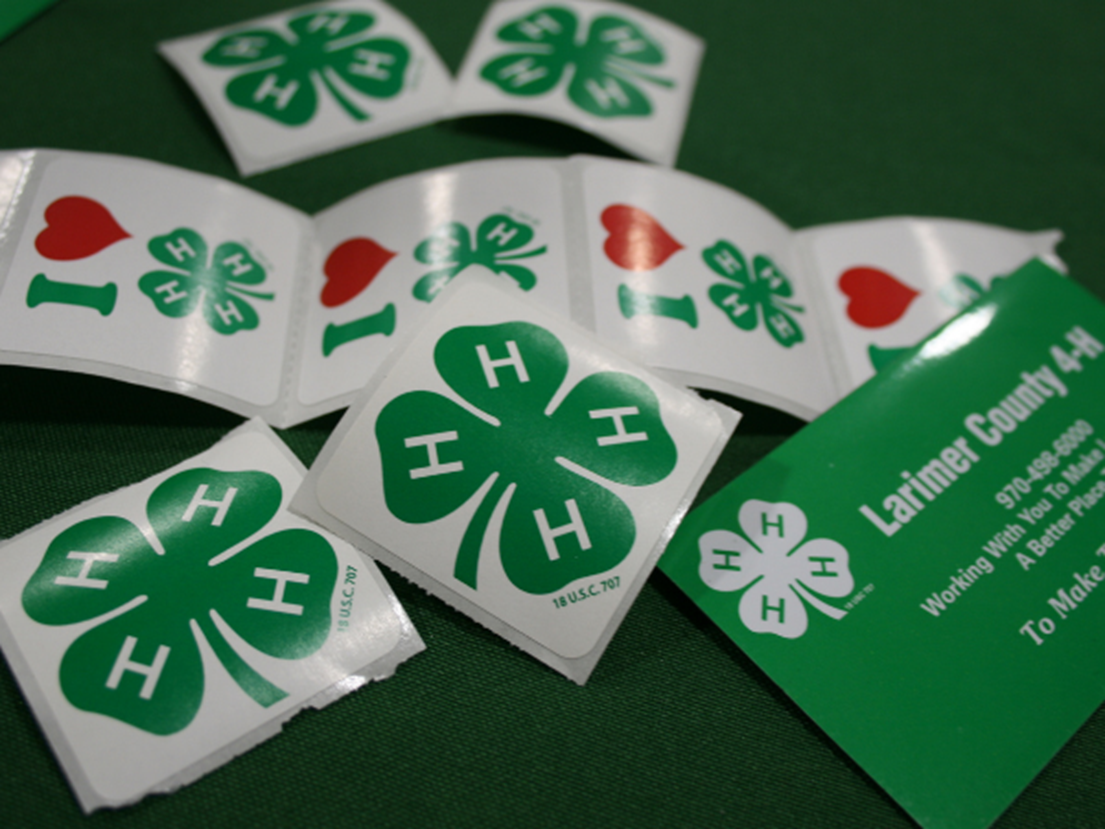 Colorado 4-H YD Professionals
Monthly Gathering
June 11, 2024
[Speaker Notes: Michael]
Chat box icebreaker
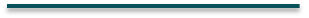 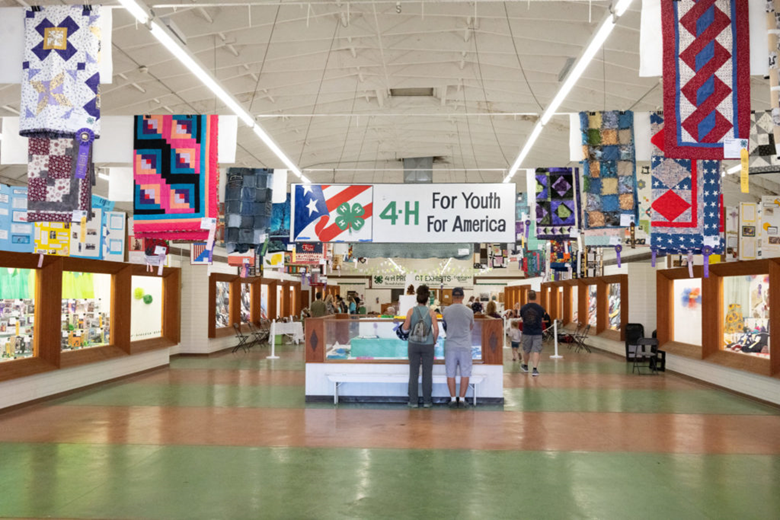 What is one 4-H related experience you are excited for this summer?
Agenda:
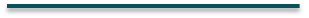 Purpose & updates
State 4-H Conference
State Fair
Engagement & Expansion
Q&A
Wrap Up
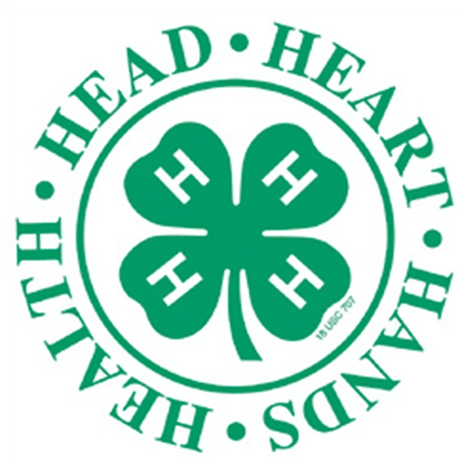 Colorado 4-H Mission
4-H empowers youth to reach their full potential by working and learning in partnership with caring adults.
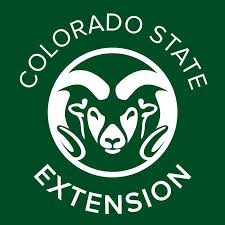 Colorado 4-H Vision
A world in which youth and adults learn, grow and work together.

Forward Together, Mission, Motion, Movement
Purpose: Monthly 4-H YD Gatherings
Bring our state 4-H PYD professionals together (county, region, state)

Share vision, purpose and strategic PYD outcomes 

Provide timely information, resources and training for 4-H professionals across the state

Provide opportunity to ask questions, receive answers and share ideas
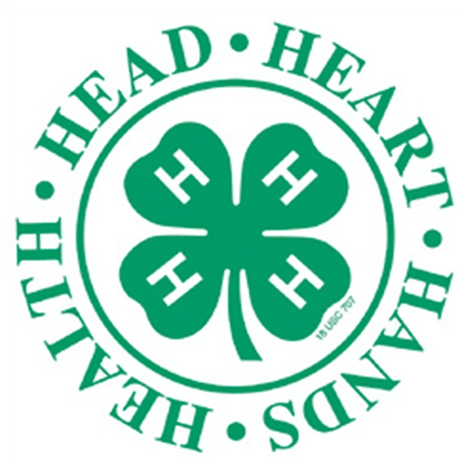 Colorado 4-H YD
State Updates
State 4-H Team Responsibilities
Champion the mission 
Drive the vision
System wide strategic planning
Serve as content experts
Support programmatic needs
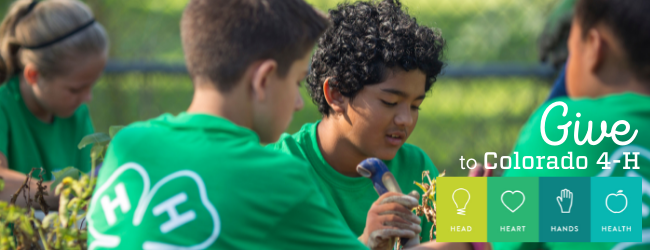 State 4-H Team Responsibilities
Training & onboarding
Provide resources 
Develop Partnerships
Organize state events
Respond to need
Collaborate & communicate
Generate funding
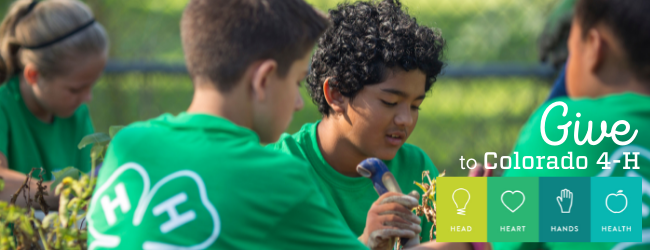 State Program Director
State Specialists:
Animal Science
Budget, project management, events coordination, admin support
Civic Engagement & Curriculum
Data & IT
Expansion & Engagement
Equine
Military partnerships
Shooting Sports
State 4-H Office Assistant
STEM
Volunteer Development
State 4-H Team
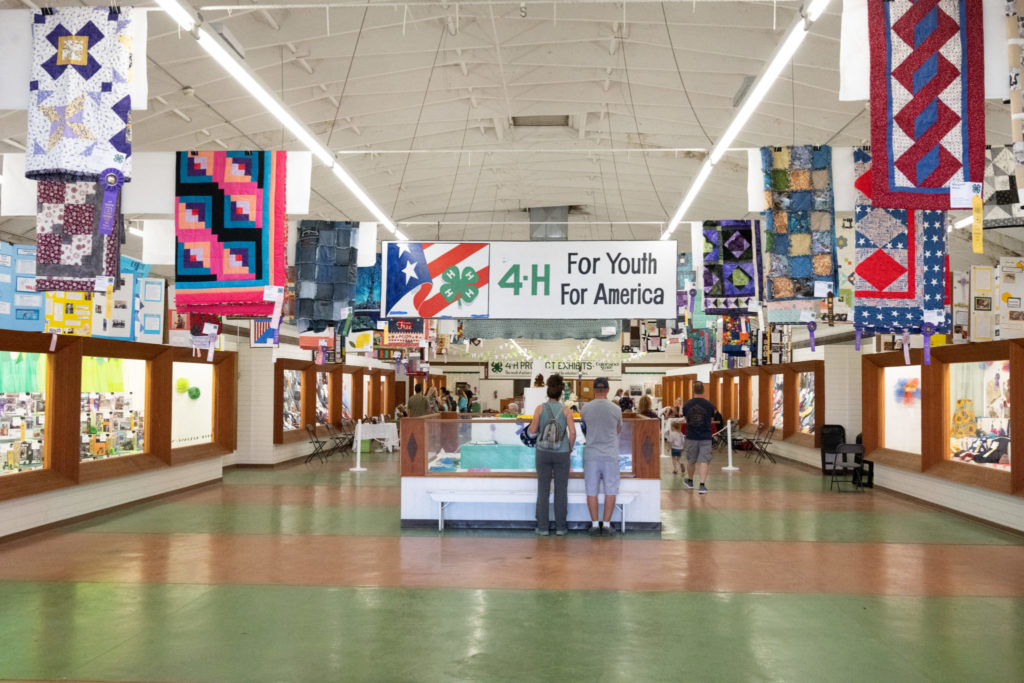 Program Priorities
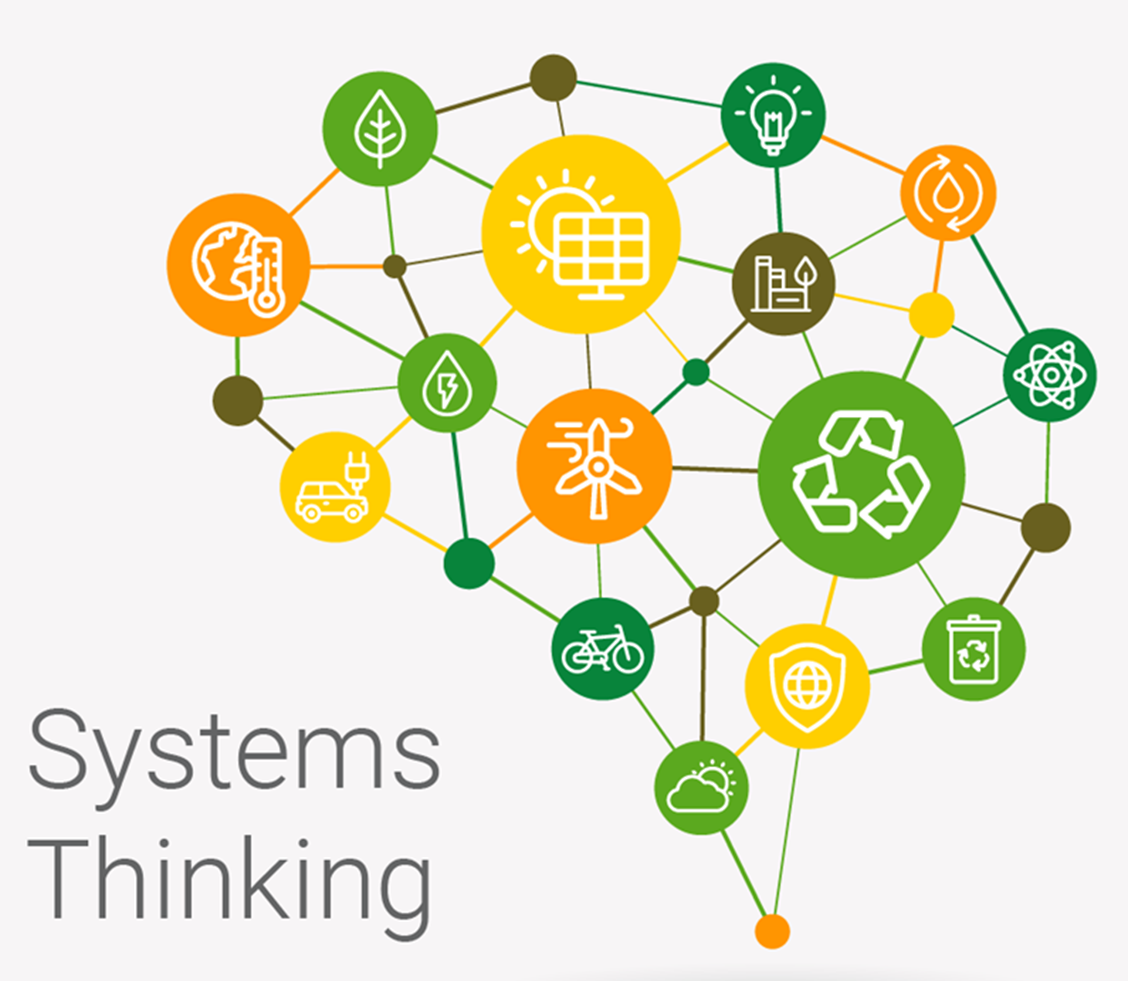 Systems Thinking

Strategic Planning

Quality

Access

Parity
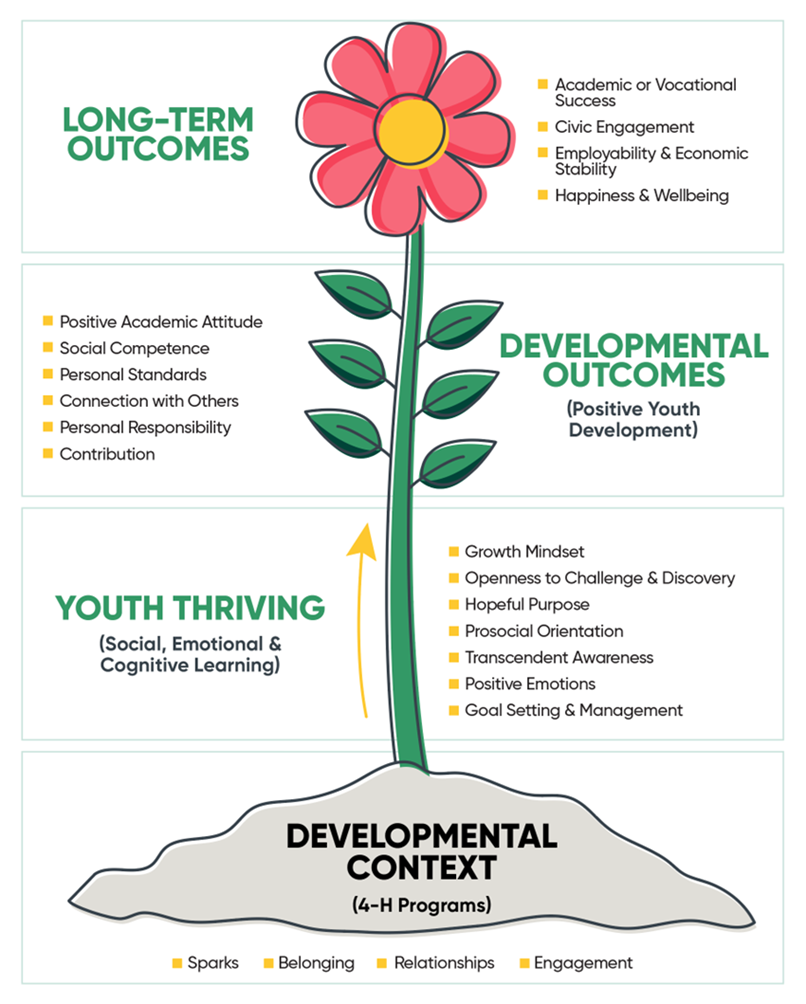 Program Priorities
Responsive

Proactive

Program driven

Based on PYD
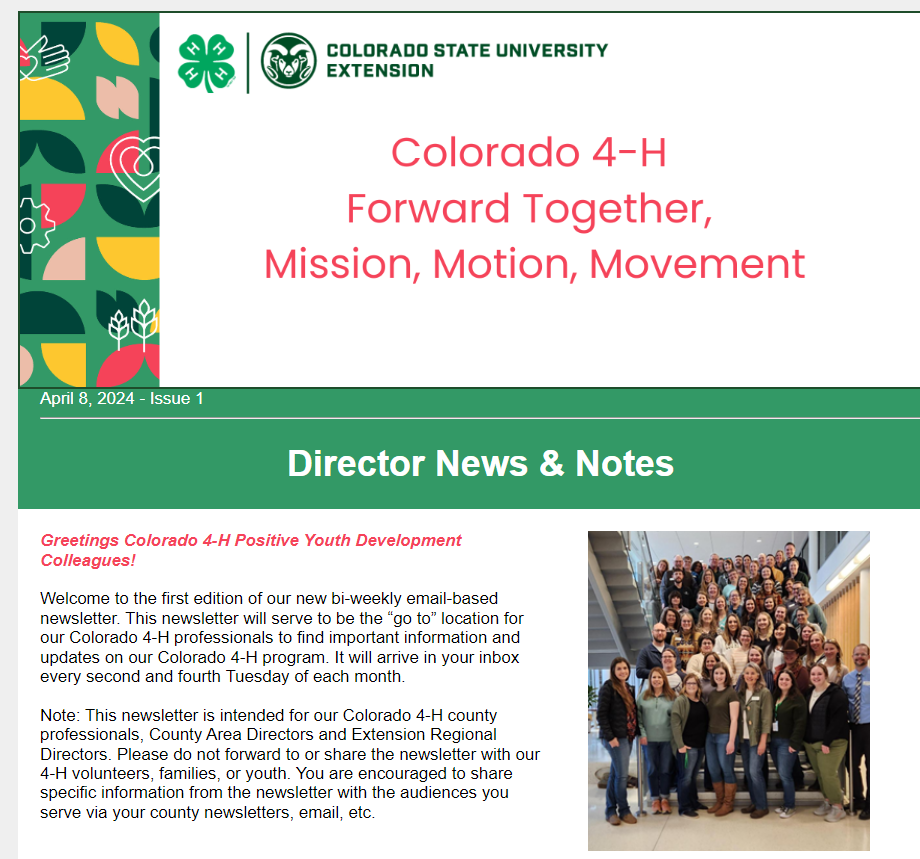 Internal
Communication
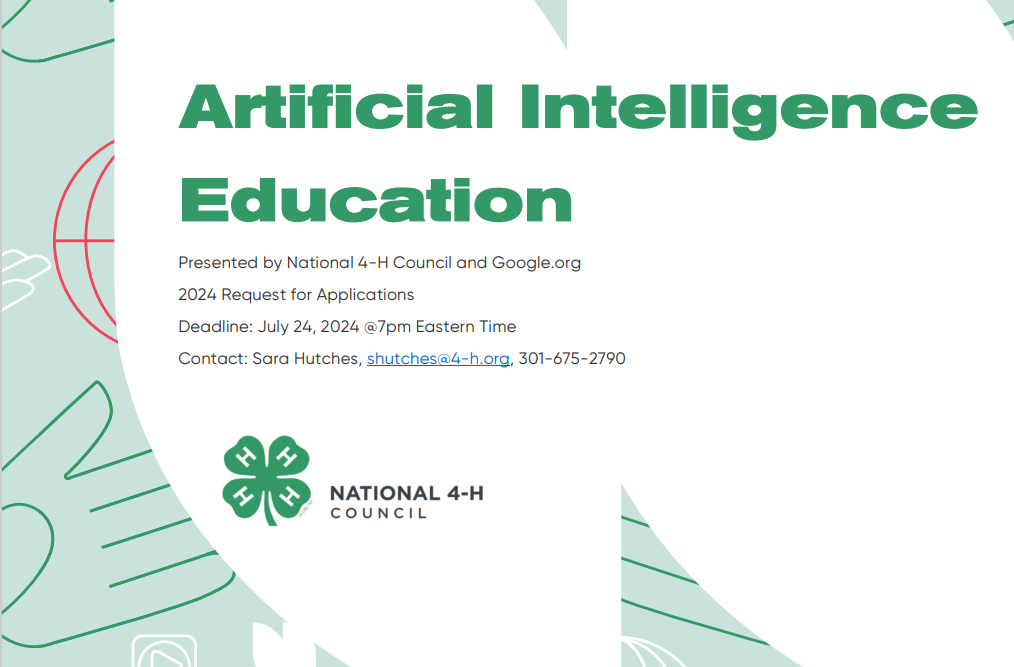 Artificial Intelligence & Agriculture
Sub-grant
Parking and Street Closures: Conference Lots only, Equine Center, and Laurel Street closure

State Conference Invoices: All have been sent

Reminders: Water bottle, good walking shoes, lost room keys, workshop tracks and contests, code of conduct and more!

CAM the Ram Appearance!
State 4-H Conference
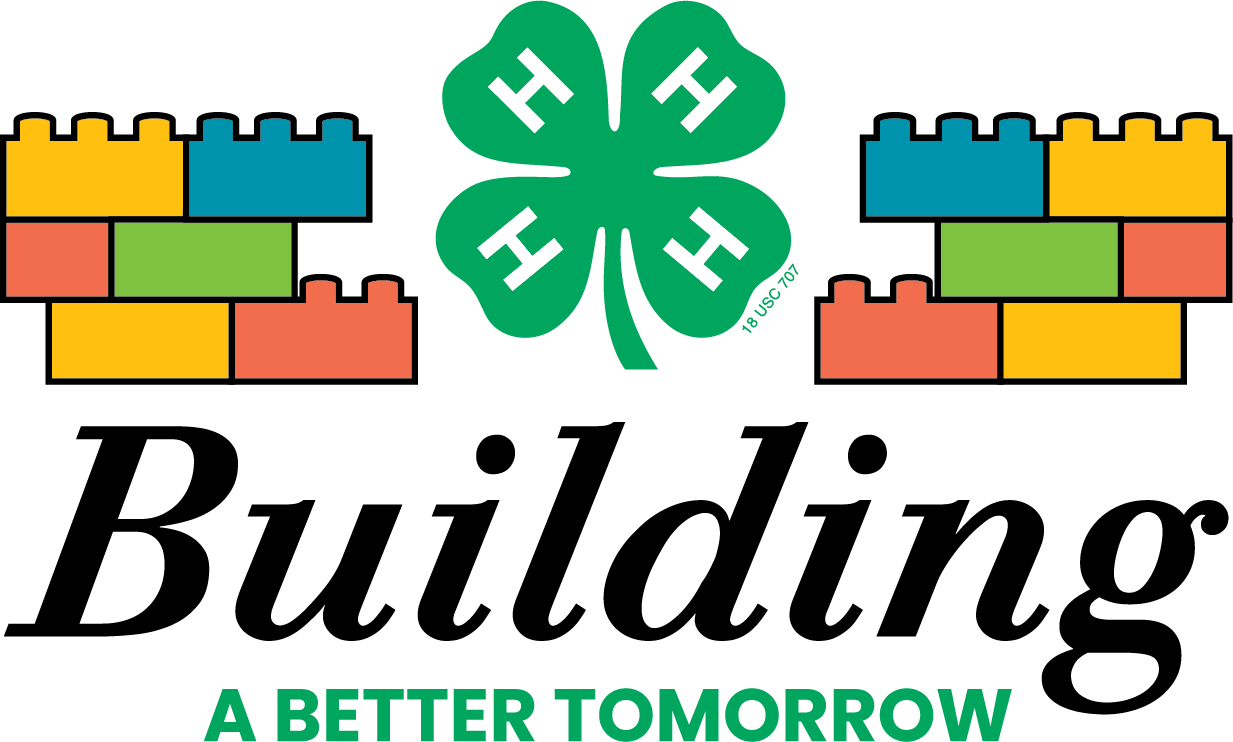 State Fair General/FCS Exhibit Schedule

August 5, 5:00pm - All exhibits to be entered in FairEntry.

August 13 - Teen Clerk/Volunteer check-in and exhibit drop off. Exhibits must be dropped off at your assigned time in the appropriate building at the state fairgrounds.
Superintendents can check in projects on Aug. 12.

August 14-15 - Project Judging

August 16-18 - Project Display
Superintendents stay Friday to assist with display setup
State Fair
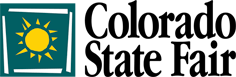 State Fair General/FCS Exhibit Schedule

September 3 - All those picking up exhibits must arrive by 9:00am to assist with project take down. We will begin in the 4-H Exhibit Hall taking down and sorting all projects by county. Then we will move to the Dining Hall and then the Auditorium. 

DO NOT start loading your projects until all three buildings have been taken down and projects sorted by county.

The buildings will be closed at 1:30pm, so projects left after that are the responsibility of the county.

Please tell your volunteers this information if you are not the one picking up projects.
4-H YD @
State Fair
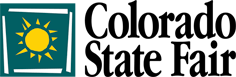 State Fair 4-H Contests

July 15 – Digital Photo Contest deadline. 
4-H members submit entries directly into FairEntry.

August 5 - Contest entry deadline, including for 4-H Agility Trials
Agility Trials are Aug. 17 and 18 at El Paso Co. Fairgrounds, Calhan
Group Leader Sign-up and Schedule are posted for Fashion Revue

August 25 - Entry deadline for State 4-H Dog Trials
State Dog Trials are Sept. 14-15 at State Fairgrounds, Pueblo
We will be sending out a volunteer sign-up for the Dog Trials in the 4-H newsletter.


Monitor this website for updates:
https://co4h.colostate.edu/state-fair-information/
4-H YD @ 
State Fair
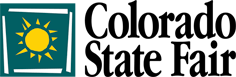 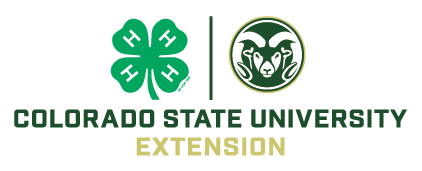 4-H Engagement and Expansion Regional Advisory Committee
Submit Nominations!
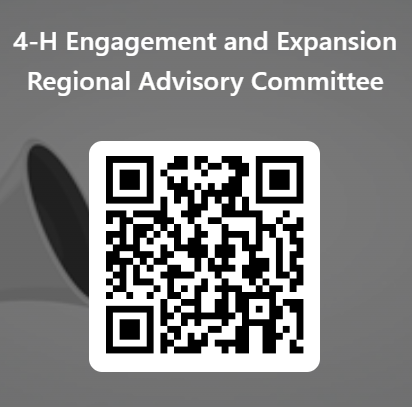 Who: 4-H Directors, Specialists, Coordinators, Interpreters
What: Improving Outreach, Enhancing Engagement, and Supporting Parity Initiatives
[Speaker Notes: Current Priorities:

Regional 4-H Parity and Advisory Board Data
Worked with Martha Thomas to find some hidden data for some of the counties.
In the process of adding the new data.
After meeting with the RDs in April and with Michael, I am working to create a draft “Guide” to support the plans. This will be presented to the RDs to get some feedback, and hopefully provide opportunities for conversations on how move forward. 

4-H Regional Advisory Committee Nominations Open
Goals/Purpose: 
Connect, Collaborate, and Share Ideas
  
4-H Engagement Outreach Pilot
It’s an Outreach Pilot to engage with underserved and underrepresented populations (youth and families) from the southern region.
And it’s an opportunity to capitalize on the events surrounding the state fair and an opportunity to expand our partnership with CSU Pueblo. 

From the field: 
Arapahoe County 
Douglas County]
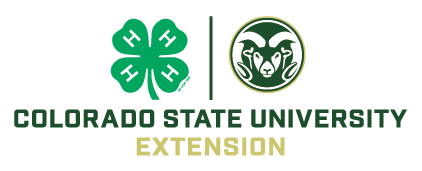 4-H Engagement and Expansion Regional Advisory Committee
Submit Nominations!
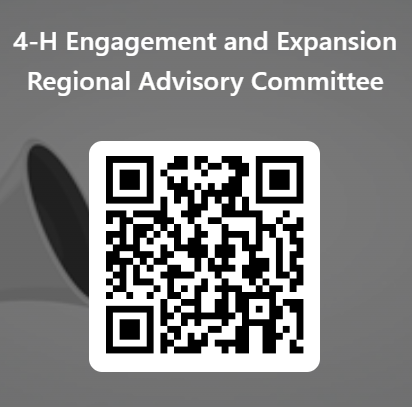 Deadline: Friday, June 21, 2024
New Members Announced: July 2024 4-H Newsletter
1st Meeting: September 2024
[Speaker Notes: Current Priorities:

Regional 4-H Parity and Advisory Board Data
Worked with Martha Thomas to find some hidden data for some of the counties.
In the process of adding the new data.
After meeting with the RDs in April and with Michael, I am working to create a draft “Guide” to support the plans. This will be presented to the RDs to get some feedback, and hopefully provide opportunities for conversations on how move forward. 

4-H Regional Advisory Committee Nominations Open
Goals/Purpose: 
Connect, Collaborate, and Share Ideas
  
4-H Engagement Outreach Pilot
It’s an Outreach Pilot to engage with underserved and underrepresented populations (youth and families) from the southern region.
And it’s an opportunity to capitalize on the events surrounding the state fair and an opportunity to expand our partnership with CSU Pueblo. 

From the field: 
Arapahoe County 
Douglas County]
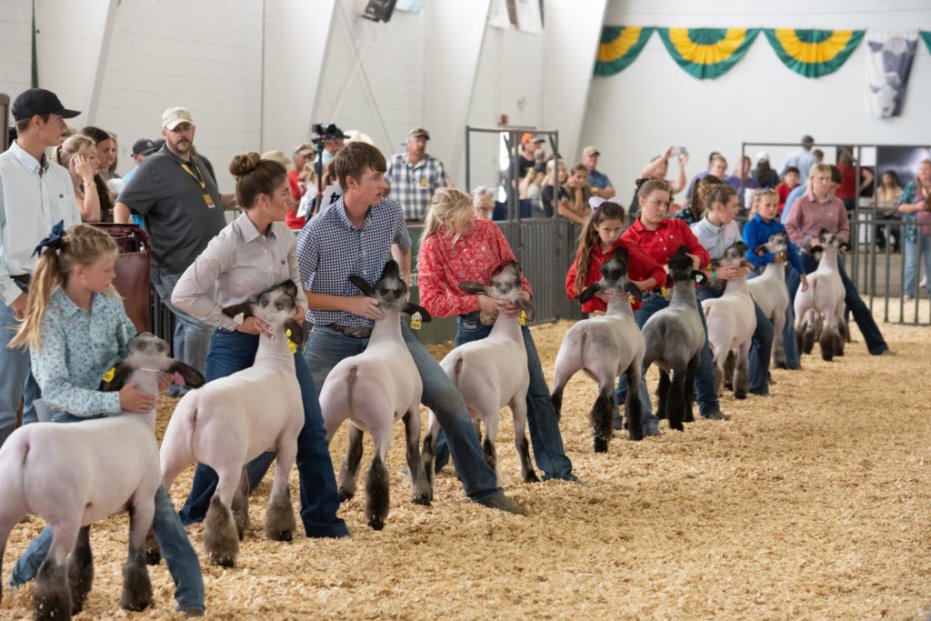 Questions?
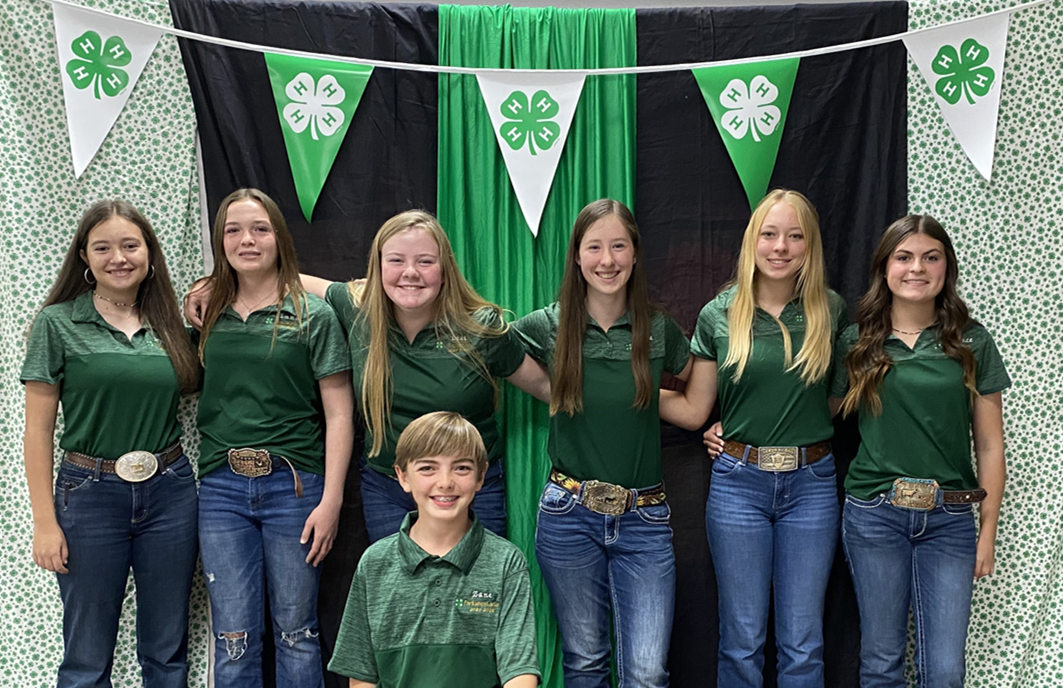 Thank you!

See you 
July 9th